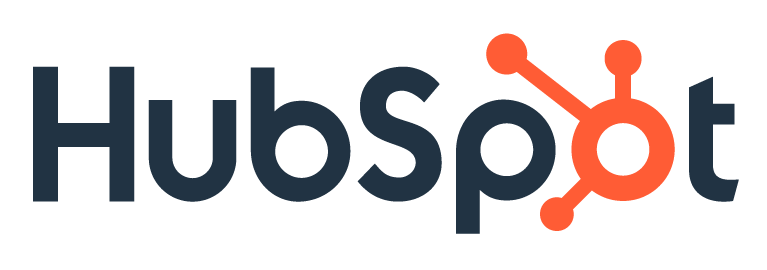 PERT Diagram
Data Table
‹#›
PERT Diagram - Instructions
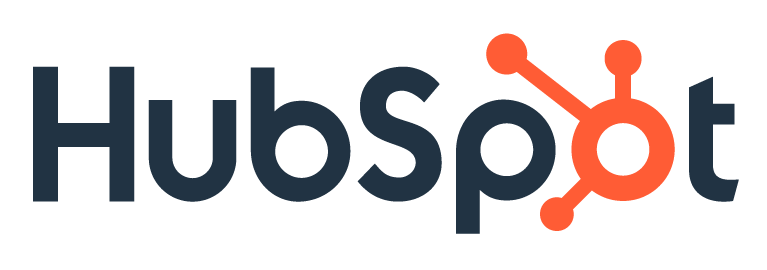 Definition
The PERT Diagram consists of a graphical representation of the different stages that make up a project, connected by the tasks that need to be completed to accomplish it.
Task
Steps to create a PERT diagram
Stage
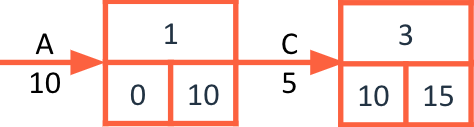 Duration
Start Date
Finish Date
‹#›
PERT Diagram
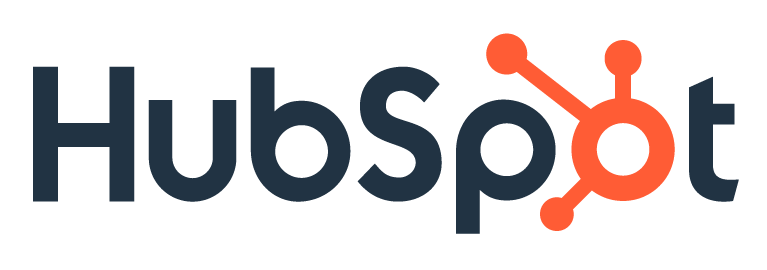 Graphical Representation
B

7
B’
Start
H’
G
14
F
14
D
3
C
5
A
10
H

0
E

2
End
‹#›